房地产估价原理和方法
第7-9章
内容
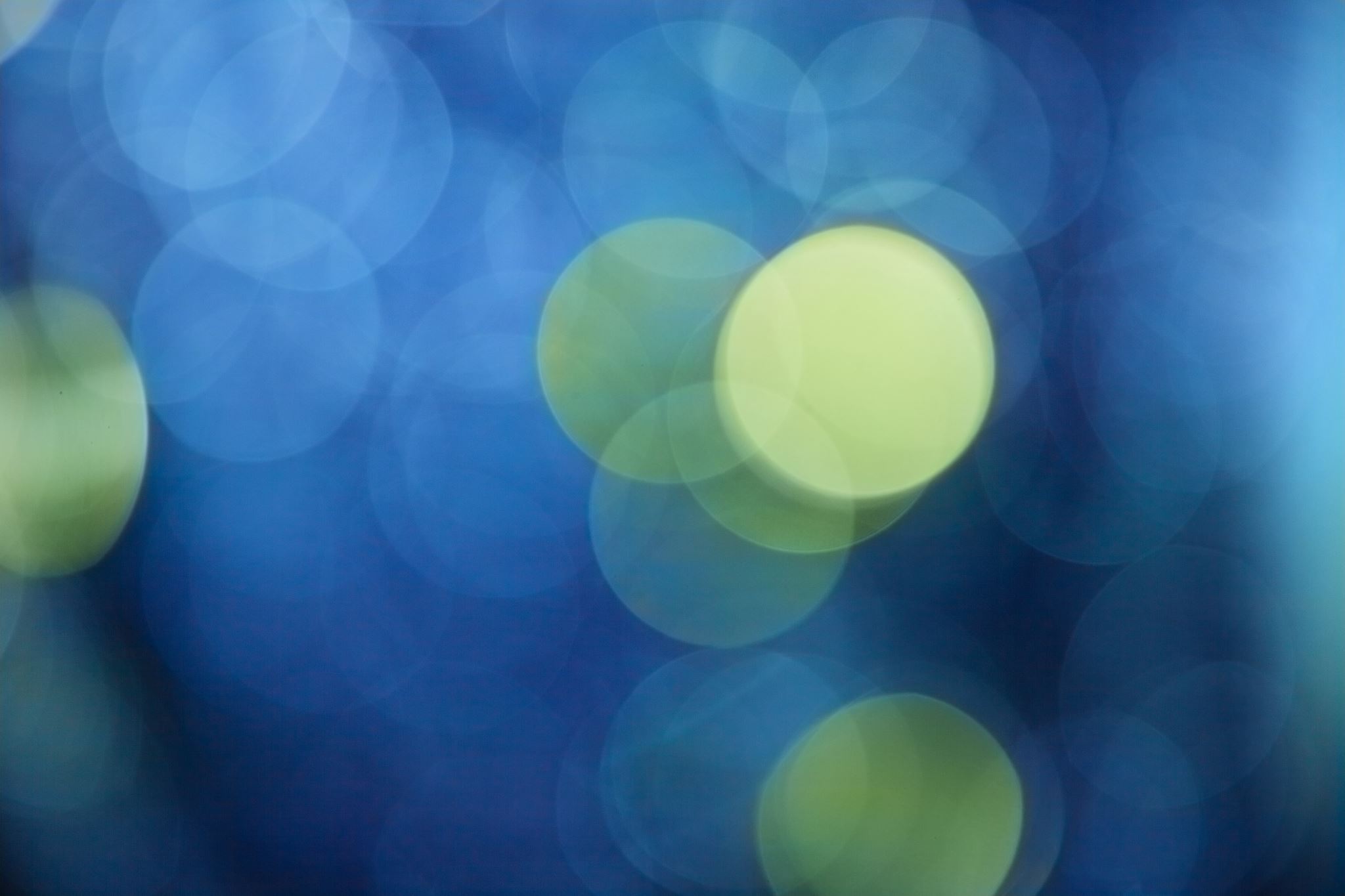 第七章 比较法及其运用
第一节  比较法概述
第二节  搜集交易实例
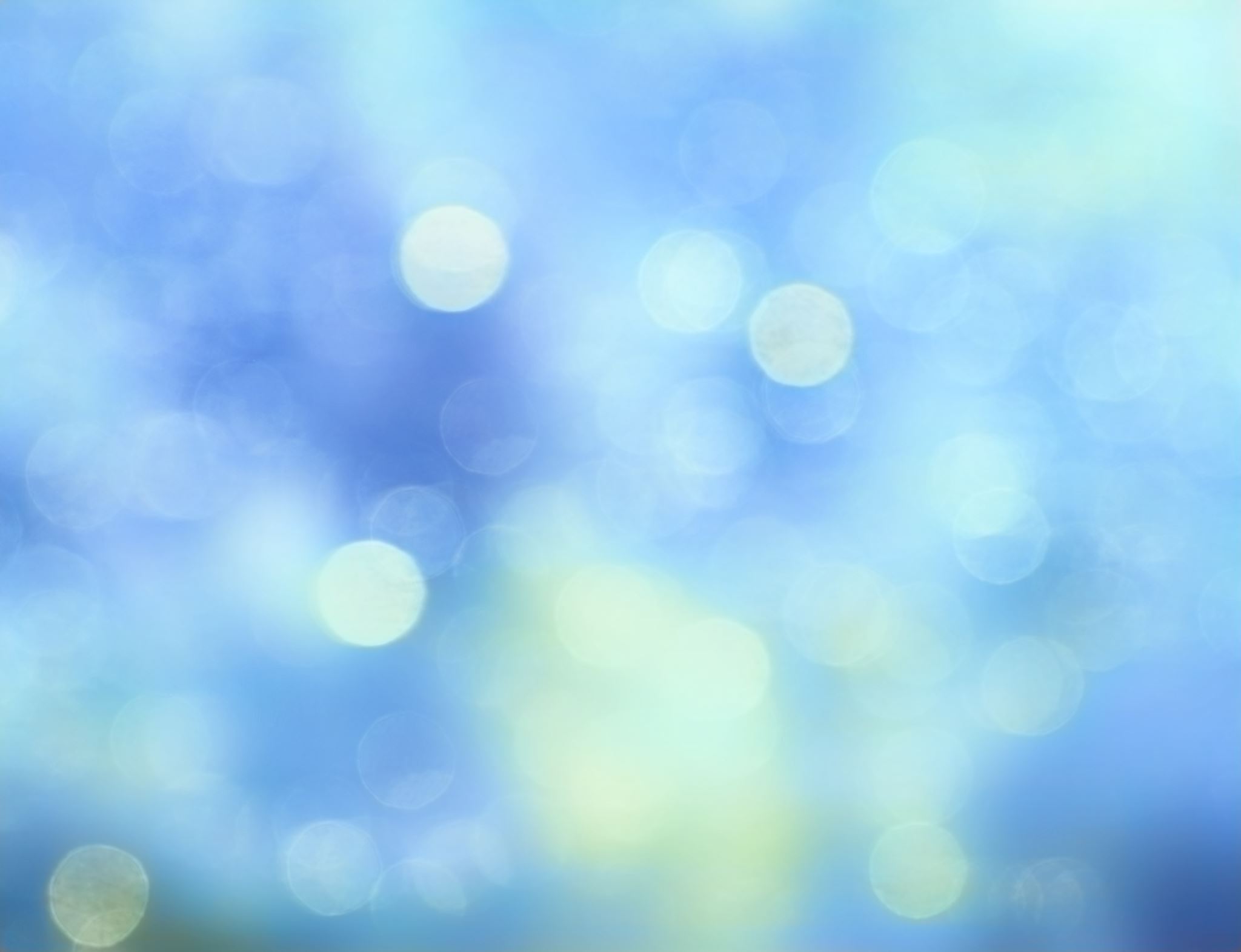 第三节  选取可比实例（的要求）
第四节  建立比较基础
统一财产范围
统一付款方式
统一融资条件
统一税费负担方式
统一计价方式
第五节  交易情况修正
造成成交价格偏离正常价格的因素
交易情况修正的方法
第六节 市场状况调整
第七节  房地产状况调整
第八节 计算比较价值（价格）
内容
第八章  收益法及其运用
第一节 收益法概述
第二节  报酬资本化法的公式
净收益不变
净收益按一定数额递增
净收益按一定数额递减
净收益按一定比率递增、递减
净收益前后两段变化的情况
预知未来若干年后价格的公式
第三节  收益期和持有期的测算
第四节  净收益的测算
第五节  报酬率的确定
第六节  直接资本化法
第七节  投资组合技术和剩余技术
内容
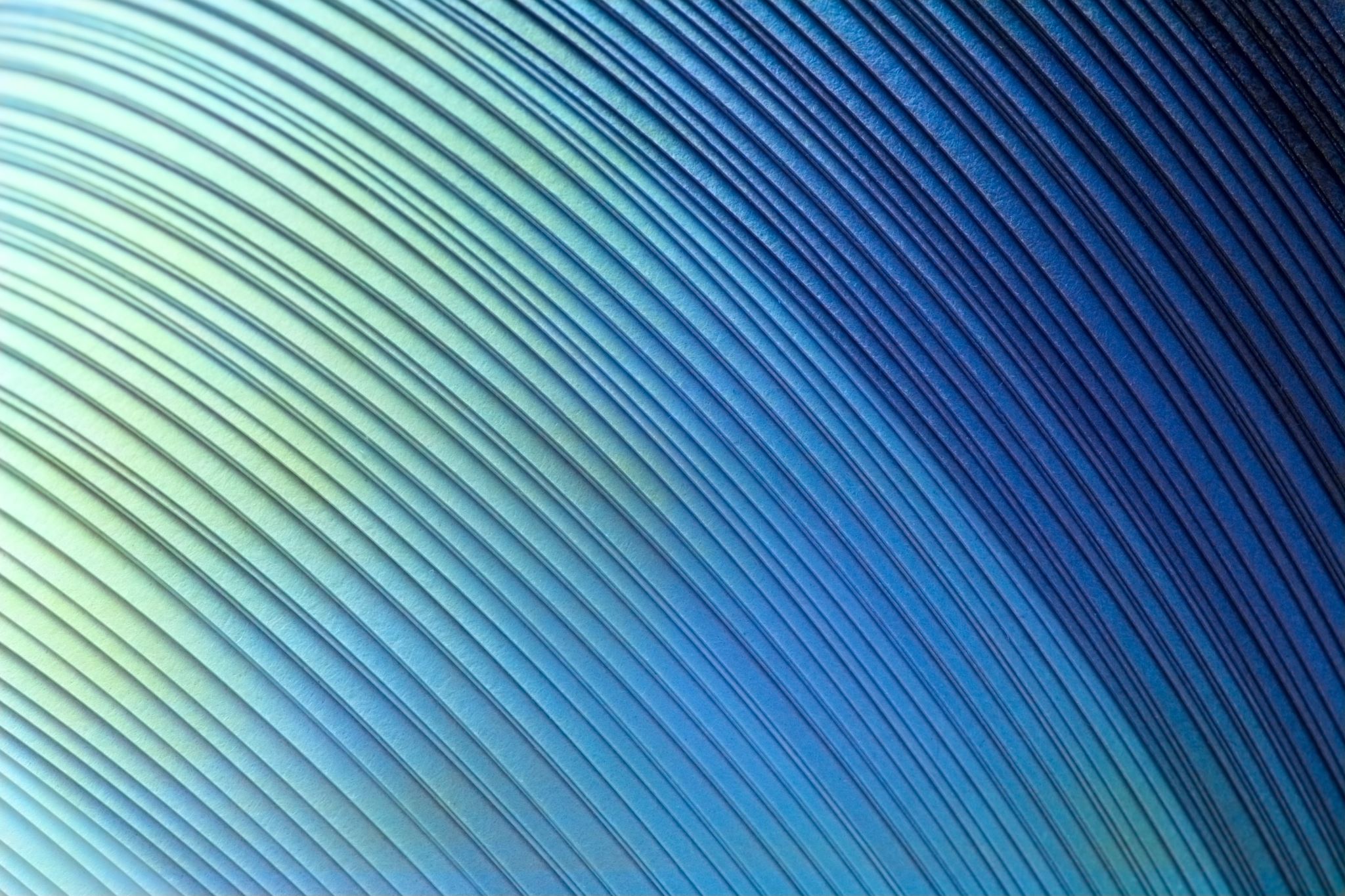 第九章  成本法
第一节  成本法概述
第二节 成本法价值的构成
土地成本
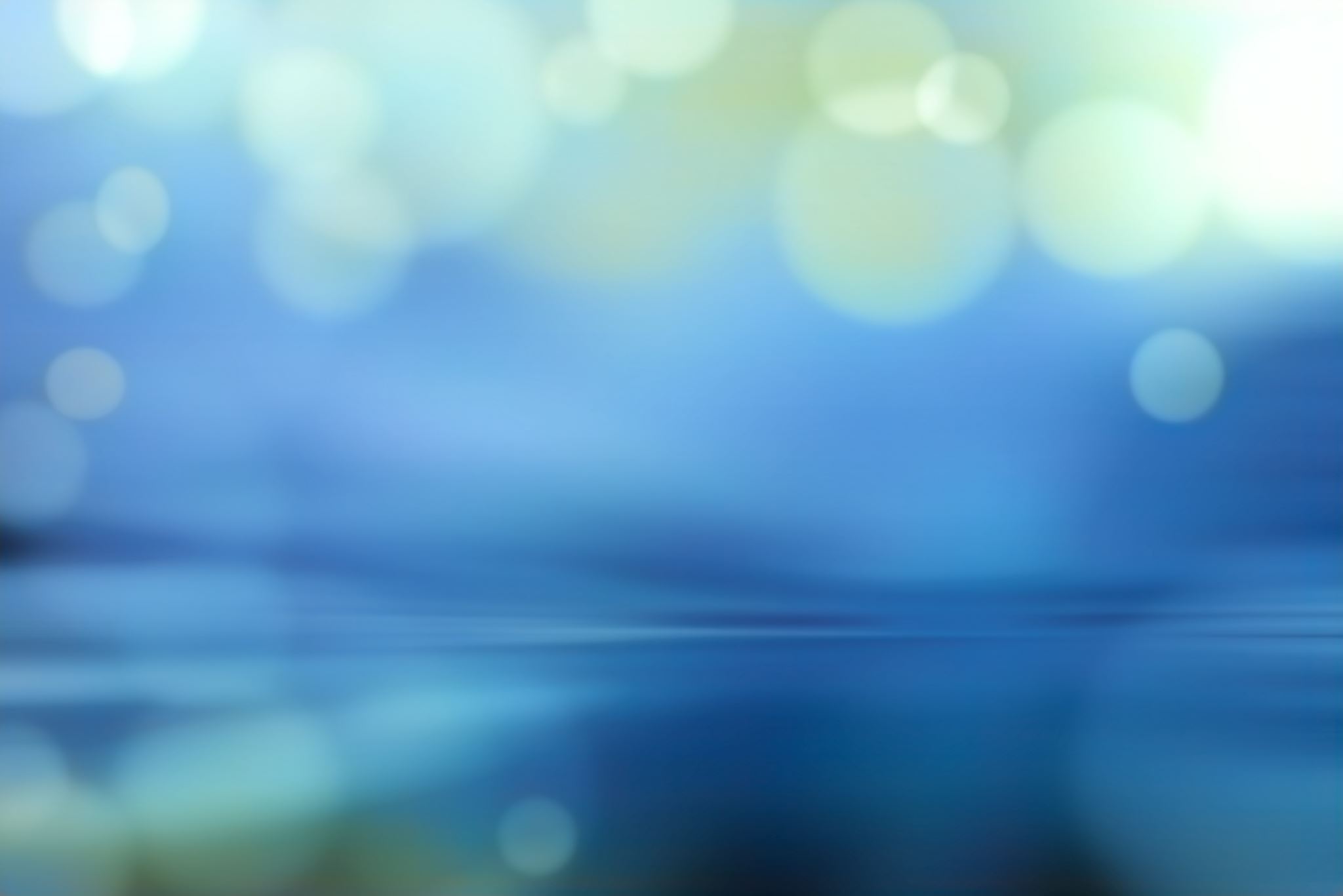 建设成本
管理费用
销售费用
投资利息
销售税费
开发利润
第三节  成本法基本公式
第四节  重新购建成本的测算
重新购建成本的内涵
重新购建成本的求取思路
建筑物重新购建成本的求取方式
建筑物重新购建成本的求取方法
第五节  建筑物折旧的测算
建筑物折旧的含义、原因（分类）
建筑物折旧的求取方法
年限法
市场提取法
分解法
分解法过程——物质折旧
分解法过程——功能性折旧
求取建筑物折旧应注意的问题
第六节房屋完损等级评定和折旧有关规定
房屋完损等级
完损等级判断依据
经租房屋结构等级划分标准